Case study of Nvidia’s strategy
https://www.nvidia.com/en-us/
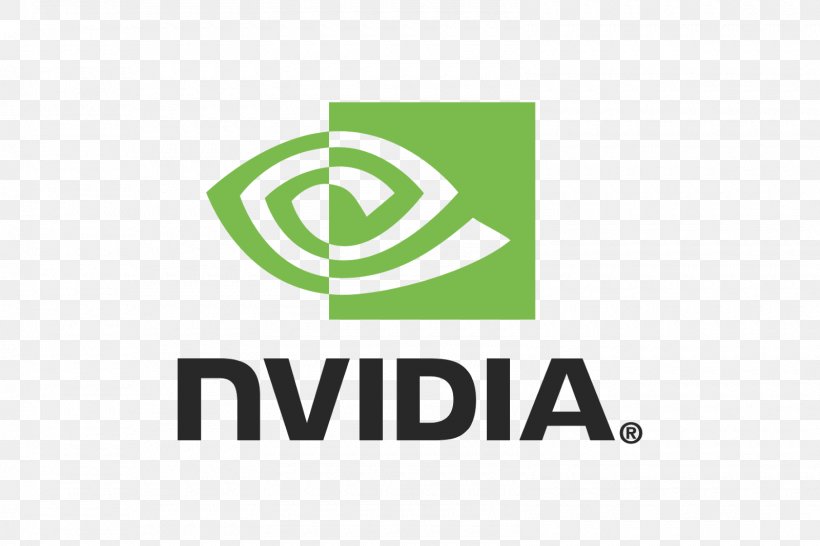 Contents
Introduction
Analysis
Recommendations
Company Background
History
Description of Main Competitors
Current Events
Current Successes in Media
Current Failures in Media
Analysis
Core Competence
Tangible Resources
Intangible Resources
Organizational Capabilities
Competitive Advantage
Internal
Resource-based view
What’s valuable? – 4 items
What’s rare? – 4 items
What’s difficult to imitate? – 2 items
What’s difficult to substitute? – 3 items
Analysis
Competitive Advantage
External
Porter’s Five Forces
Threats of New Entrance
High or low – why?
Bargaining Power of Buyers
High, moderately high, moderately low, low – why?
Bargaining Power of Suppliers
High, moderately high, moderately low, low – why?
The Threat of Substitutes
High or low – why?
Intensity of Rivalry Among Competitors
High or low – why?
Analysis
SWOT Analysis – 2 descriptions for each

Diversifications – Related and Unrelated
Recommendations
Product Quality – continuous improvements
Future diversifications/New markets to explore
How to resolve weaknesses and threats
New Products
Implementation
Describe how to implement the recommendations on all four aspects
Product Quality – continuous improvements
Future diversifications/New markets to explore
How to resolve weaknesses and threats
New Products
Conclusion
Summary of all the findings
Core competence
Competitive Advantage – Internal and External
SWOT
Diversifications
Recommendations
Implementations
Implications